Цифровой инструментарий преподавателя: возможности авторского книгоиздания, педагогических траекторий,  дистанционного образования.
Семинар «Электронные библиотечные системы»
27 марта 2016 г. Томск
Библиотека для автора, а не только для читателя
Функцией библиотек становится не только помощь в чтении и доступе к информации, но и помощь преподавателям в создании и публикации научной информации.
Почему?
Вузы становятся центрами науки;
рейтинги и мониторинги становятся неотъемлемым элементом научной жизни; 
оценка эффективности работы легче всего производится по наукометрическим критериям.
Вовлечение преподавателя
Стратегия «Университетской библиотеки онлайн» -
окружить преподавателя со всех сторон
Предоставить нужные книги.
Предоставить целевую аудиторию и удобную платформу для публикаций.
Помочь осваивать новые форматы: электронные курсы, электронное обучение.
Помочь в продвижении и повышении индекса РИНЦ.
Возможности повышения индексов цитирования 
в ЭБС
Библиометрия и цитирование
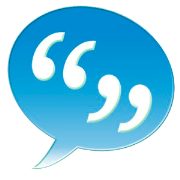 Цитирование – 
метка качества текста, фильтр научного авторитета, 
способ переноса (распространения) научного вклада.
Цитата – 
подхватывание и трансляция ценного научного сообщения. 
Цитаты – валюта научной коммуникации.
Количественные методы оценки цитируемости – 
единственный (но не идеальный!) способ рейтинговой оценки научной ценности труда (автора).
«Повышение» РИНЦ
РИНЦ отражает ссылочную массу публикационного пространства. 
На сегодня он показывает не более 50% реальных цитирований.
Самый простой путь «повышения» РИНЦ – 
точечное введение старых публикаций в базу Science Index. 
РИНЦ не повышается, он становится более объективным.
Повышать РИНЦ – 
это значит развивать научный процесс, 
Делать так, чтобы Вас цитировали:
Публикации в книжном формате
Базовый путь – публикации в научной периодике
ЭБС – отражает цифровой сегмент книжного формата 
(30-40% научных публикаций)
Цифровая форма облегчает гипертекстовые возможности научных публикаций (самый быстрый путь к цитированию)
Вот что дает ЭБС:
Чтобы воздействовать на РИНЦ, недостаточно просто интегрировать свои 
публикации в РИНЦ (публикация в РИНЦ не повышает РИНЦ!), 
необходимо создать цикл публикация-чтение-публикация, 
полноценную среду научной коммуникации. 
ЭБС должна содержать крупные контентные массивы
 и критическую массу подписчиков
Что мы для этого делаем?
Создаем культуру цитирования.
Облегчаем создание цитат (сервис Цитатник).
Выделяем список литературы (цитаты на иные произведения).
Передаем данные в РИНЦ.
Отражаем изменения РИНЦ в Личном кабинете ЭБС.
РИНЦ воспринимает широкий срез публикаций – 
цитируемость могут поднимать учащиеся (магистерские диссертации), 
работы коллег, школ и т.д. – использующие единую платформу.
Цитатник – облегчение цитирования
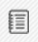 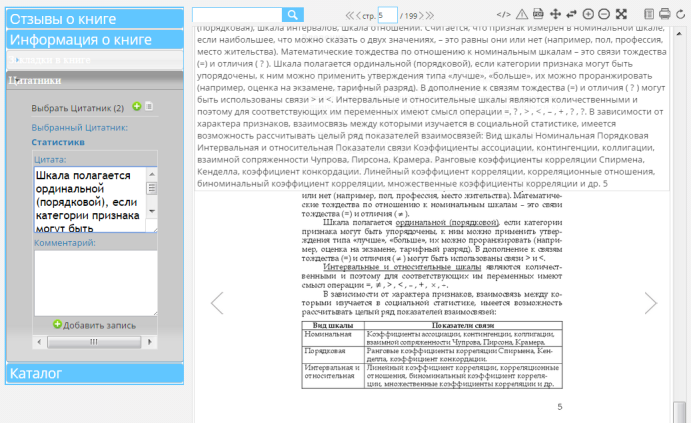 Показать/скрыть
текст страницы
Сохранение цитаты
 и комментария
Библиографическая запись к книге
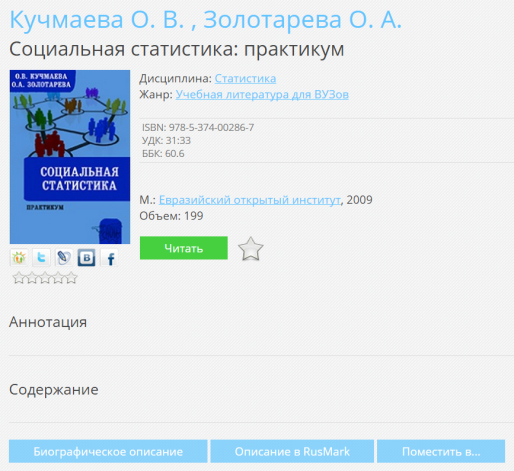 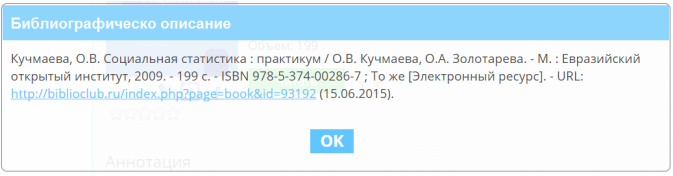 Список литературы к книге
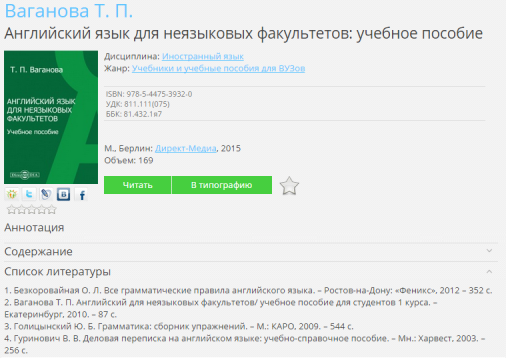 Уникальный сервис нашей ЭБС – создание отдельного от работы списка литературы. Именно это позволяет повышать цитируемость.
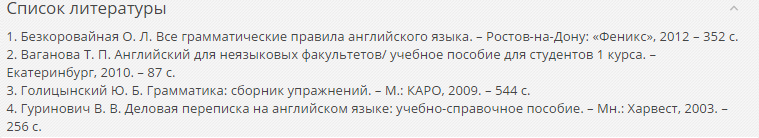 Все условия выполнены – ждите повышения рейтингов!
1. Текст опубликован (считается только издательская публикация!)
2. Текст доступен для чтения и поиска, для цитирующего текста.
3. Библиографическая запись текста и цитирующего текста
перемещается в РИНЦ.
4. РИНЦ фиксирует повышение индекса!
5. Изменения РИНЦ можно отслеживать.
Главное достоинство – 
на свою цитируемость можно воздействовать!
РИНЦ в Личном кабинете
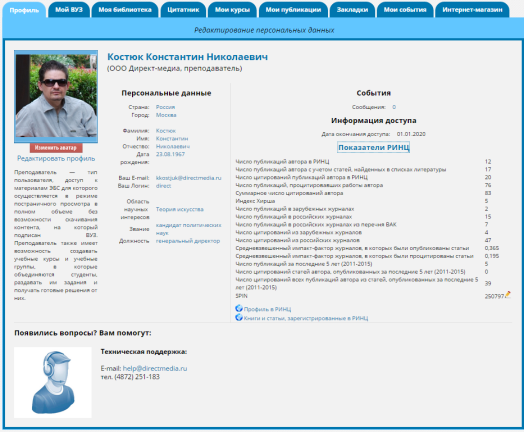 Прямой переход в
SCINCE INDEX
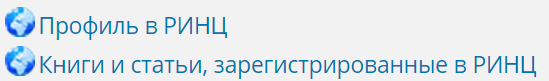 Главное преимущество УБО 
– 
простота и оперативность
Не только РИНЦ, но и Web of Science!
С 2014 г. лучшие монографии, переданные в ЭБС «Университетская библиотека онлайн», предоставляются для индексирования в базе данных Web of Science
Book Citation Index
Личный кабинет для преподавателя
Дополнительные возможности для преподавателя
Личный кабинет: доступ к модулю книгообеспеченности.
Мои курсы: возможность создавать электронные курсы.
Сервис публикации.
Рекомендованная литература: привязка рекомендованной литературы к своим учебным курсам.
Статистика автора: видит, кто читает его книги.
Обычные опции Личного кабинета.
Возможность прикреплять литературу к своим дисциплинам
1. Рекомендовать книгу для своего курса.
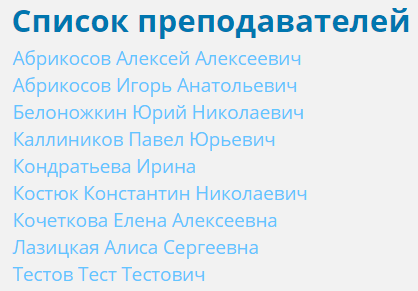 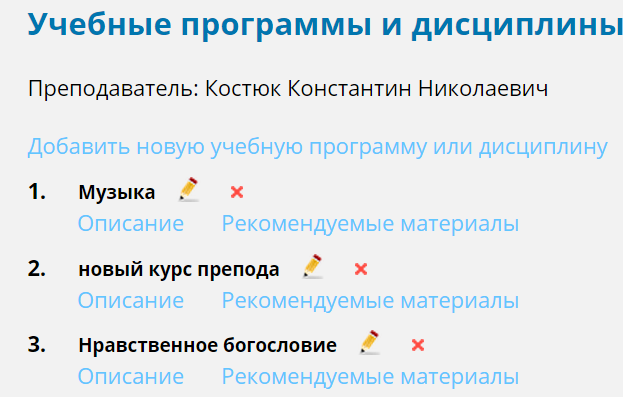 2. Студенты легко найдут своего преподавателя по списку
3. Можно прикрепить к заданию группу Студентов.
Сервис публикации 
научных произведений
Публикационные возможности в издательстве «Директ-Медиа»
Продвижение преподавателя:
Отражение в РИНЦ;
Повышение цитируемости – посредством огромной аудитории;
Инструменты продвижения автора в Интернет;
Одновременная дистрибуция печатной и электронной книги;
Собственный Кабинет автора с подробной статистикой;
Авторские гонорары за книги,2 печатных издания после публикации.
Издание новых и вышедших работ:
Публикация работ, монографий и учебников;
Отражение РИНЦ, повышение рейтинга цитируемости;
Формирование литературы для РПД;
Привязывание литературы к своему предмету; 
Выбор основной и дополнительной литературу по предметам;
Обучение электронным технологиям и повышение квалификации в Учебно-методическом центре.
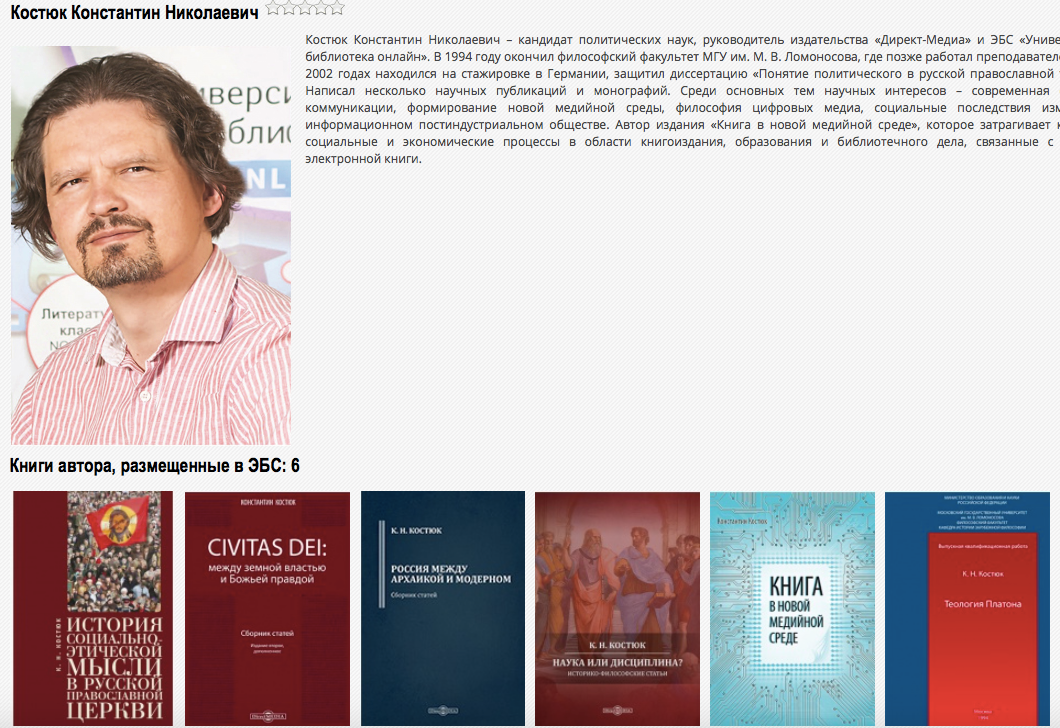 Приглашаем авторов к публикации
Все книги публикуются в издательстве «Директ-Медиа»
Мы выплачиваем гонорары!
Мы публикуем бесплатно и качественно!
Мы предоставляем 2 бесплатных печатных экземпляра!
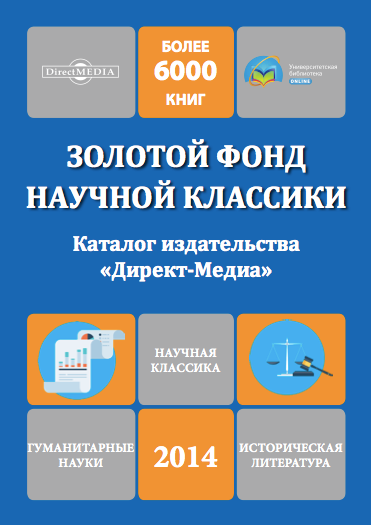 Один из вариантов сотрудничества – 
совместные проекты между издательством и вузом.
Условия публикации в ЭБС
1. Принимаются только книги: учебники, монографии, сборники трудов, конференций (более 50 страниц).  
2. Труд должен иметь научную значимость и не менее 2-х рецензий.
3. Работа должна быть подготовлена для публикации (издается в авторской редакции). 
4. Автор заполняет необходимую информацию (Анкета автора) и обязуется продвигать свои книги в студенческой и научной среде.
Публикуйте ранее вышедшие публикации: 
электронные права на бумажные издания остаются свободными. 
Публикуя старые издания в ЭБС, вы даете им вторую жизнь.
Сервис публикаций
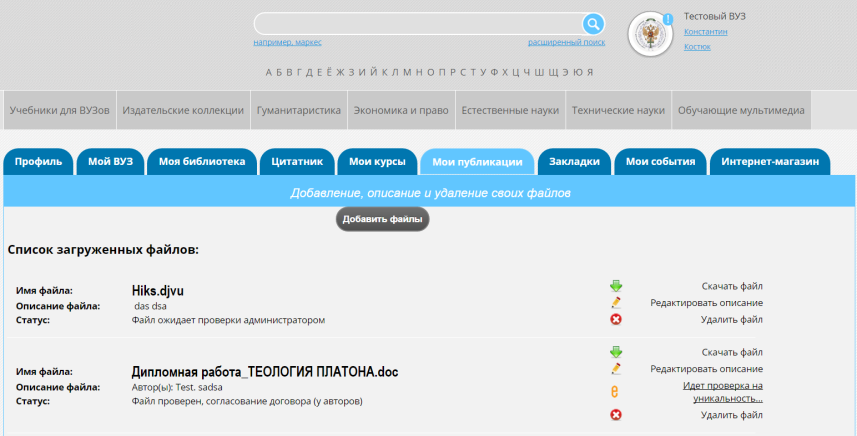 Страница автора
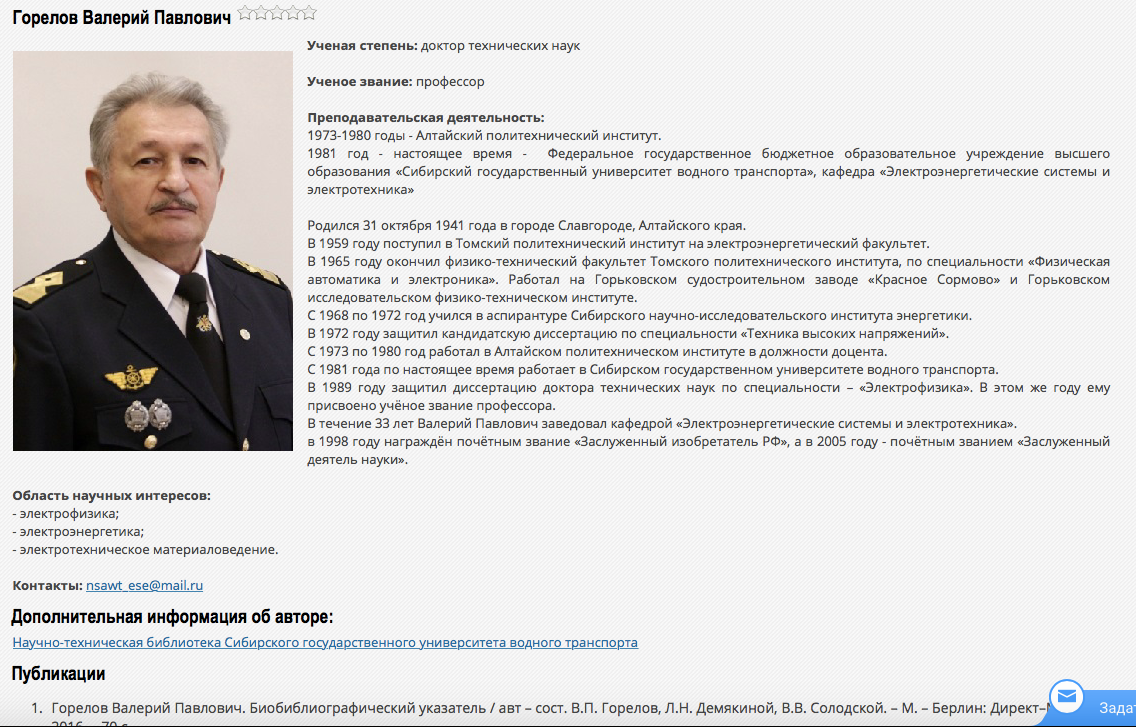 Статистика автора
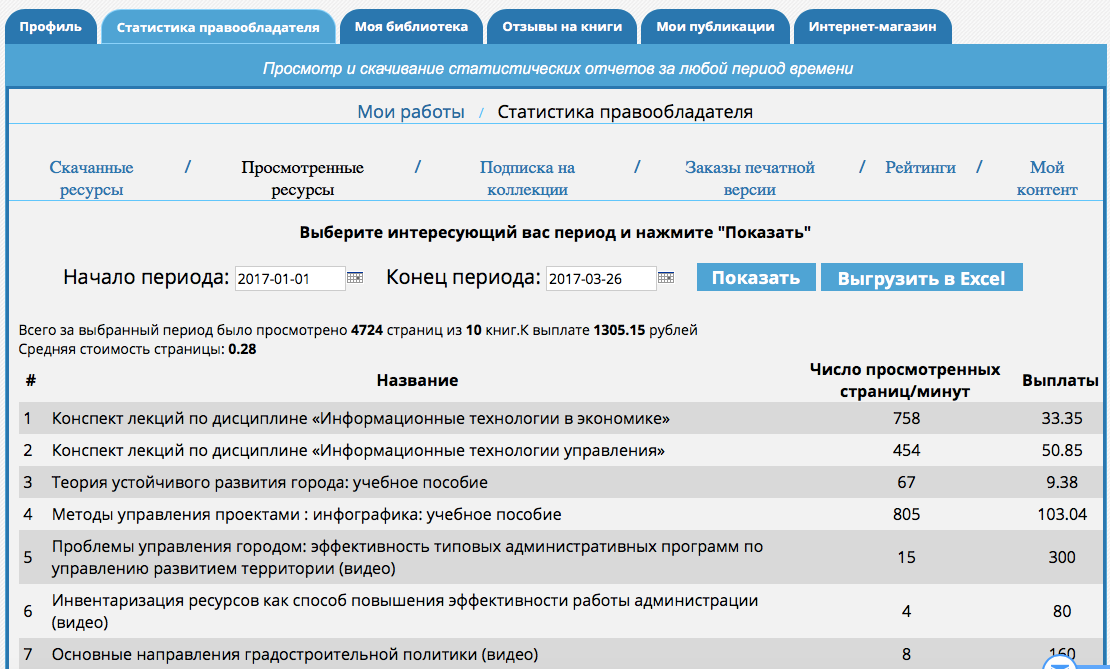 Проще некуда: 1. Загрузите файл
Загрузить свою публикацию
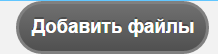 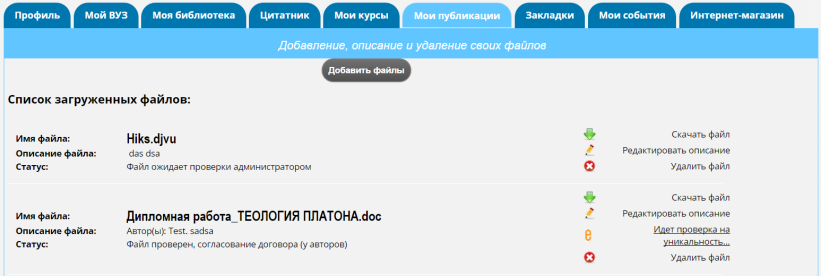 2. Заполните информацию о книге
Аннотация, маркетинговая информация и рецензии – 
помогают продвигать книгу!
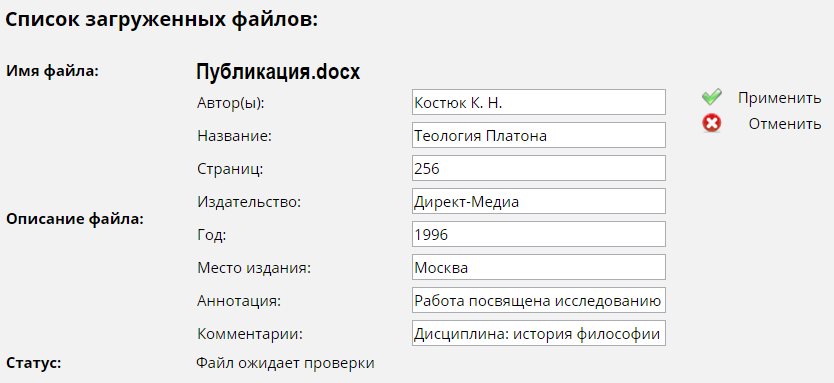 Подготовка полноценной книги
1. Книга находится на модерации: проверяется редактором.
2. Если книга принимается, то с автором заключается лицензионный договор
 с вознаграждением.
3. Книга проходит издательский цикл.
4. Автору высылается 2 экземпляра отпечатанной книги.
Дополнительные опции: 
Можно проверить на уникальность (наличие заимствований); 
Можно заказать пакет продвижения (отправка обязательных экземпляров).
В книгу можно добавлять интерактивные элементы.
Технологии продвижения книги
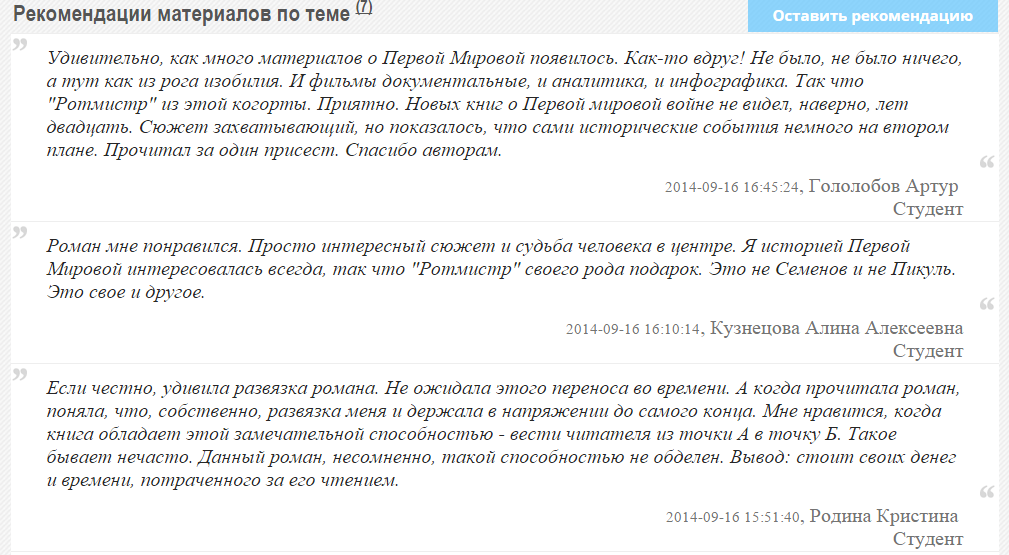 Если автор и его коллеги начнут комментировать и продвигать книгу – она будет повышаться в рейтингах!
ЭБС и LMS: помощь в овладении онлайн-обучением
«Директ-Академия»: Помощь в разработке онлайн-курсов
Если вы преподаватель и:
Хотите обучать онлайн
Разрабатываете курсы для ДО
Хотите монетизировать свой образовательный контент
Осваиваете современные учебные технологии
ТО
Перейдите на бесплатную платформу LMS Moodle «Директ-Академия»
Используйте контент ЭБС
Воспользуйтесь консультациями и техподдержкой
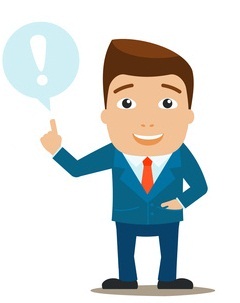 «ДИРЕКТ-АКАДЕМИЯ»: онлайн-обучение и Учебно-методический центр
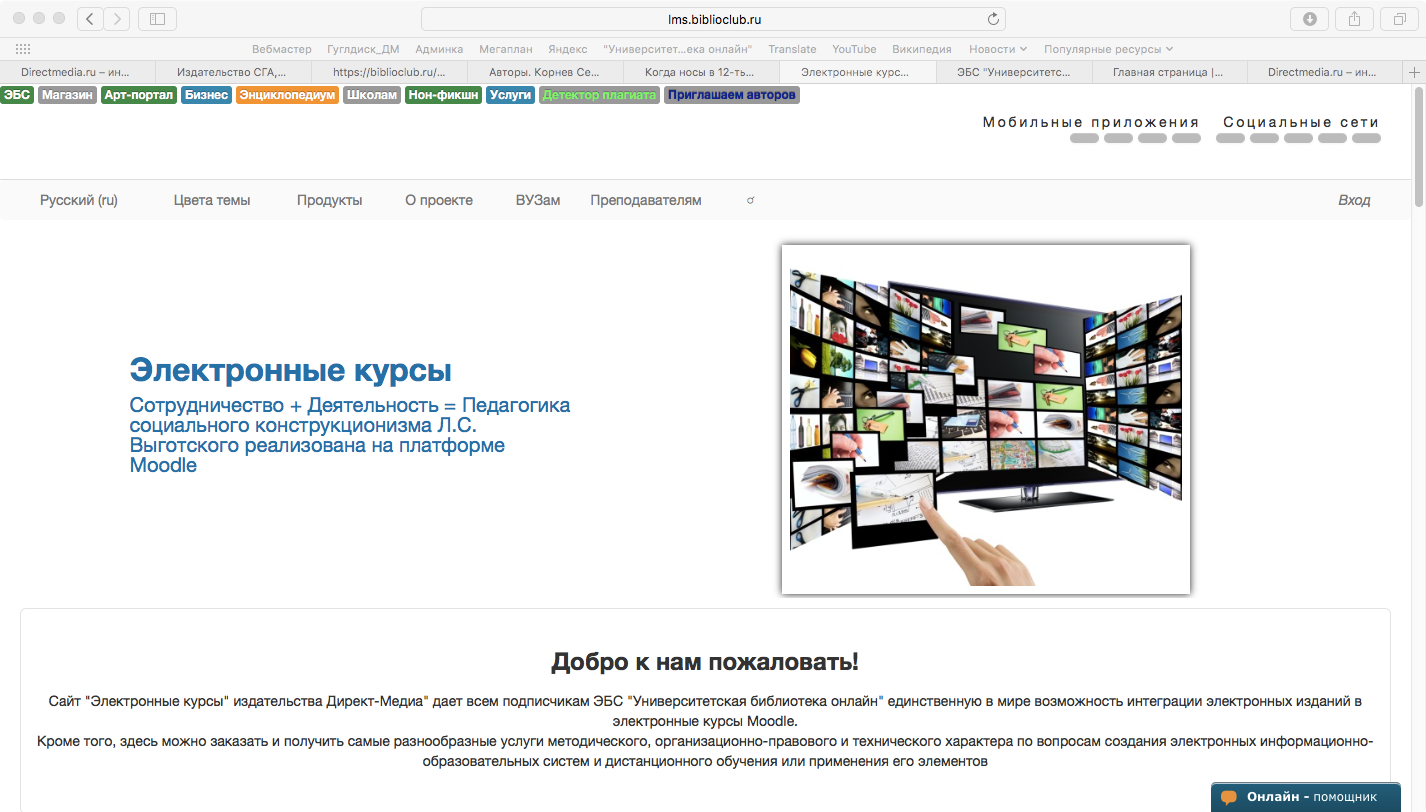 680 вузов
15 000 преподавателей 
- пользуются бесплатными/платными курсами повышения квалификации;
- разрабатывают и апробируют собственные курсы в песочнице Moodle.
Приходите и работайте на нашей платформе бесплатно!С чего начать работу?
Запрос на создание курса
Этапы работы над курсом
Запрос на создание курса
Разработка и наполнение контентом
Заключение договора на проведение, согласование сроков и расписания
Набор слушателей
Проведение курса
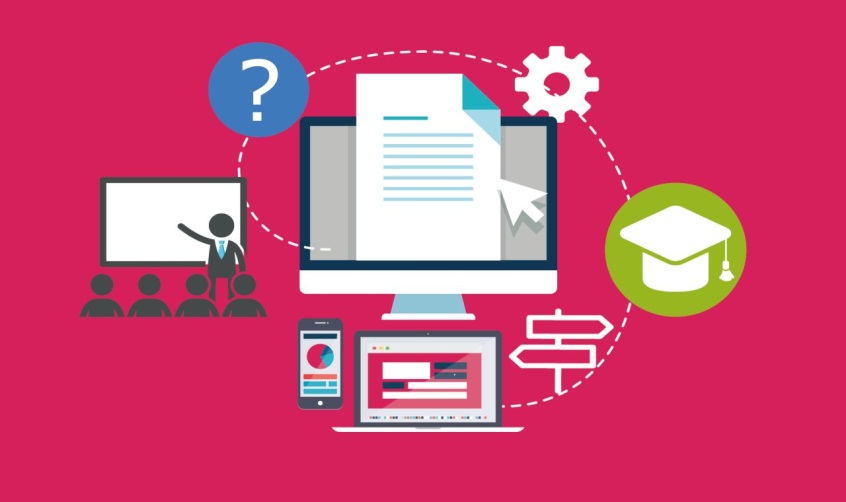 Как создавать контент для курса?Используйте готовый контент ЭБС и песочницу LMS!
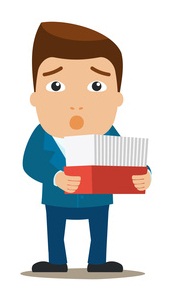 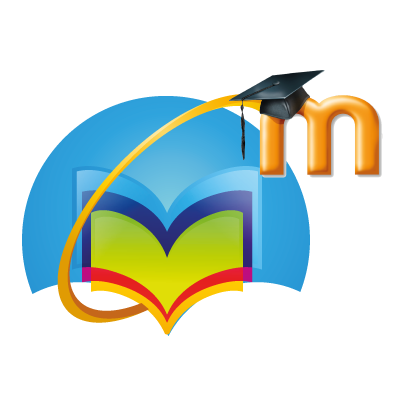 II. ЭБС как сервис
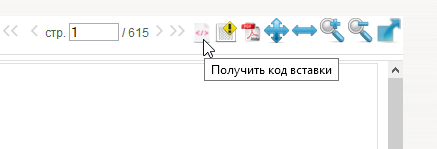 Включение фрагмента книги в Электронные курсы на Moodle
Получаем код вставки в режиме чтения книги в «Университетской библиотеке онлайн»
Включаем его в свой курс
Пример вставки в Moodle
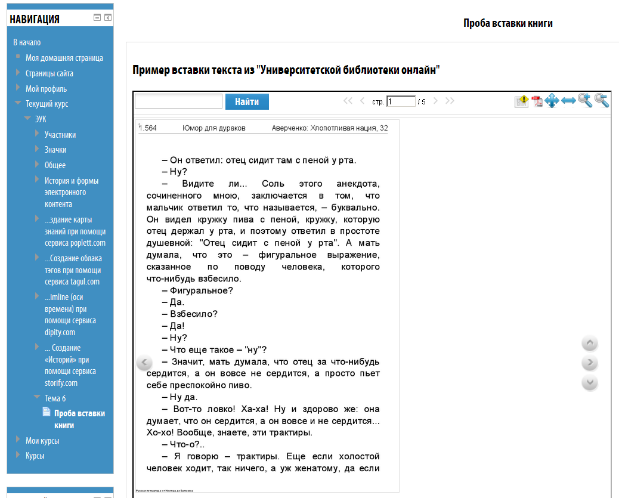 Коллекция обучающего видео
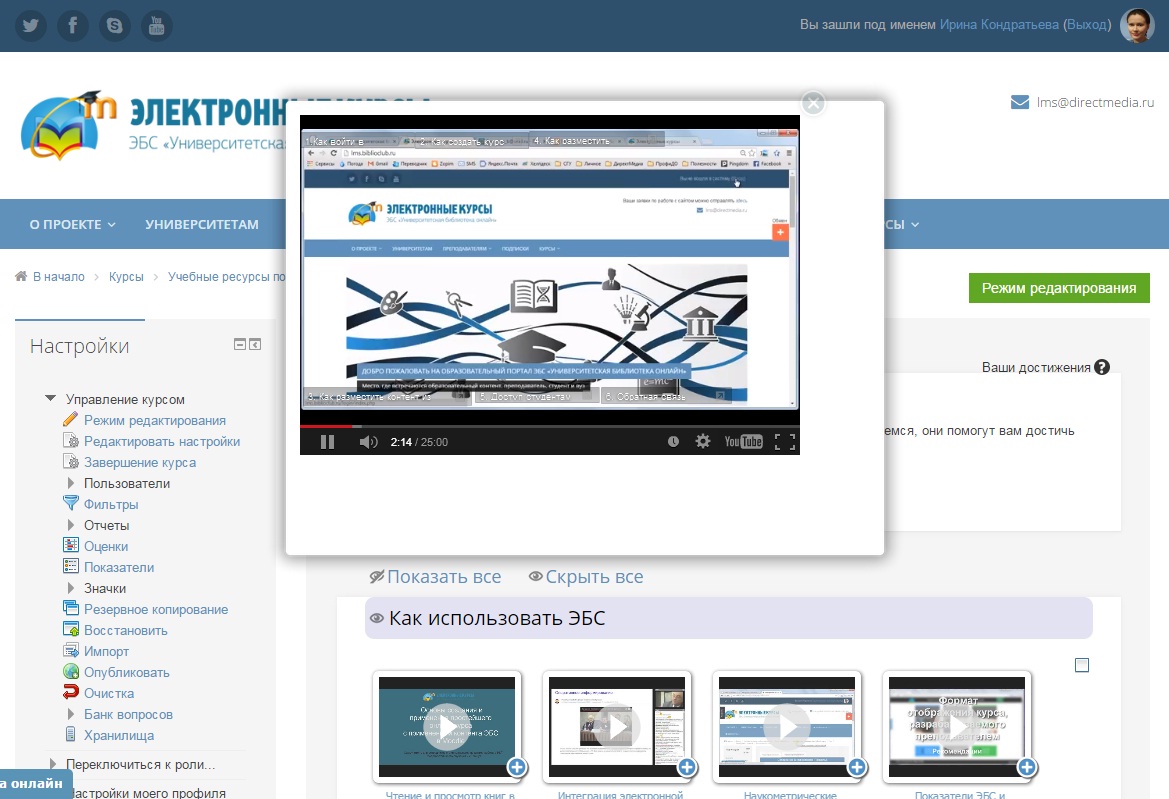 http://lms.biblioclub.ru/course/view.php?id=396
Курсы для разработчиков
Бесплатный курс «Методы и технологии сотрудничества и взаимодействия в онлайн-обучении»
http://lms.biblioclub.ru/course/view.php?id=317

Курс ПК «Реализация образовательных программ с применением электронного обучения (на примере LMS Moodle v. 2.8.1)». http://lms.biblioclub.ru/course/view.php?id=481 


И МНОГО ДРУГИХ КУРСОВ!

А также много иных учебных программ в Канале YOUTUVE «Университетская библиотека онлайн»:
https://www.youtube.com/channel/UCnTxPyvjalu5mlGR1i3Mmqw/feed 

НАШИ ЭКСПЕРТЫ:
КАЛЛИНИКОВ П.Ю.
БЕЛОНОЖКИН Ю.Н.
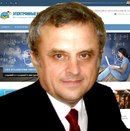 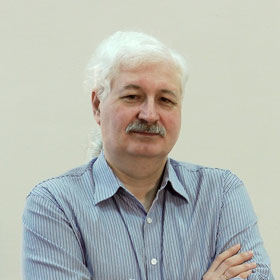 Полезные сервисы для студентов
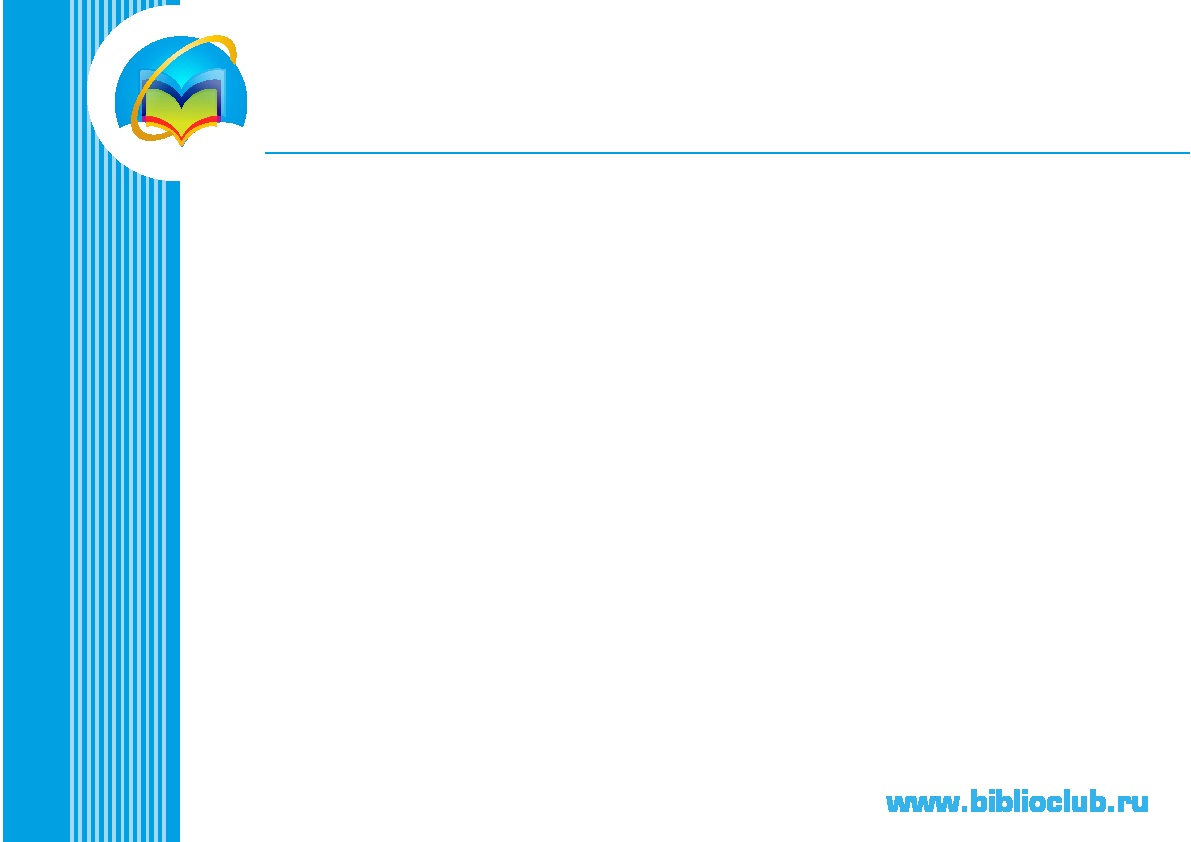 «Детектор плагиата» (Интеграция ЭБС с сервисом Антиплагиат.ру)
Помощь преподавателю в проверке работ:
1. На основе текстовой базы ЭБС. Учебные работы (ВКР) могут автоматически проверяться внутри ЭБС. Результаты передаются преподавателю или на кафедру.
2. На основе имеющихся у вуза баз Антиплагиат.ру. При загрузке работы можно перейти в систему Антиплагиат.ру и ознакомиться с полными отчетами.
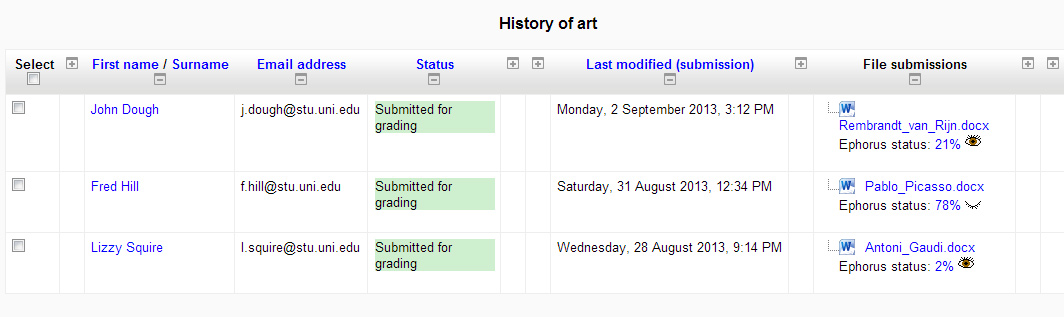 Конкурс на лучший студенческий диплом “Be FIRST”
Движение за открытую публикацию ВКР
2016-2017 совместно:
ООО «Директ-Медиа» 
Журнал «Университетская книга»
ЗАО «Антиплагиат»
6 гуманитарных направлений
Победитель Гран-При получил награду – Заграничный тур.

Торжественная церемония вручения наград проводилась на ММКВЯ 9 сентября 2017 г.
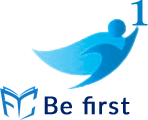 Национальный конкурс на лучший студенческий диплом: 
приняло участие более 300 вузов;
рассмотрено 200 работ;
6 номинаций;
18 победителей.
БЛАГОДАРЮ
ЗА ВНИМАНИЕ
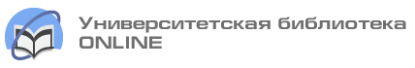 Т: 8 800 333 6845
manager@directmedia.ru